Thứ BaSau Lễ Hiển Linh
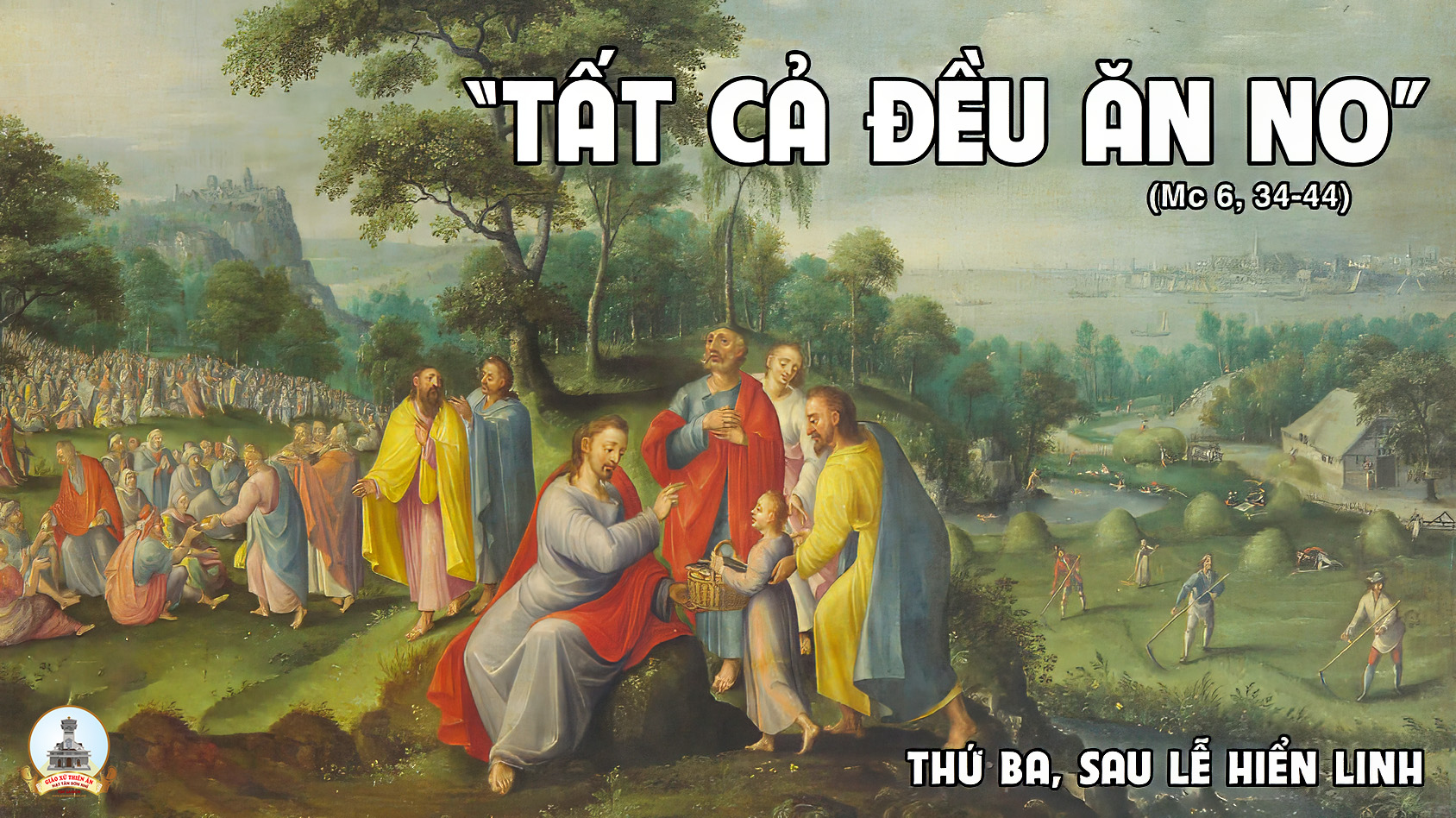 Ca Nhập LễCon Hân HoanLm. Kim Long
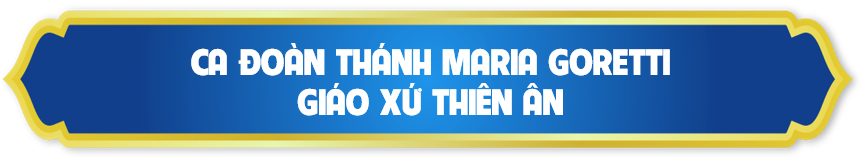 Đk: Con hân hoan bước lên bàn thờ Chúa, Chúa là hoan lạc tuổi xuân xanh con. Con nâng muôn phím tơ ngợi khen Chúa tiếng lòng rung nhịp với muôn tâm hồn.
Tk: Vào thánh cung dâng tiến hương nguyện cầu ngát bay tỏa trước ngai tòa Chúa, tâm tư sẽ reo mừng hướng lên bàn Thánh trong niềm vui.
Đk: Con hân hoan bước lên bàn thờ Chúa, Chúa là hoan lạc tuổi xuân xanh con. Con nâng muôn phím tơ ngợi khen Chúa tiếng lòng rung nhịp với muôn tâm hồn.
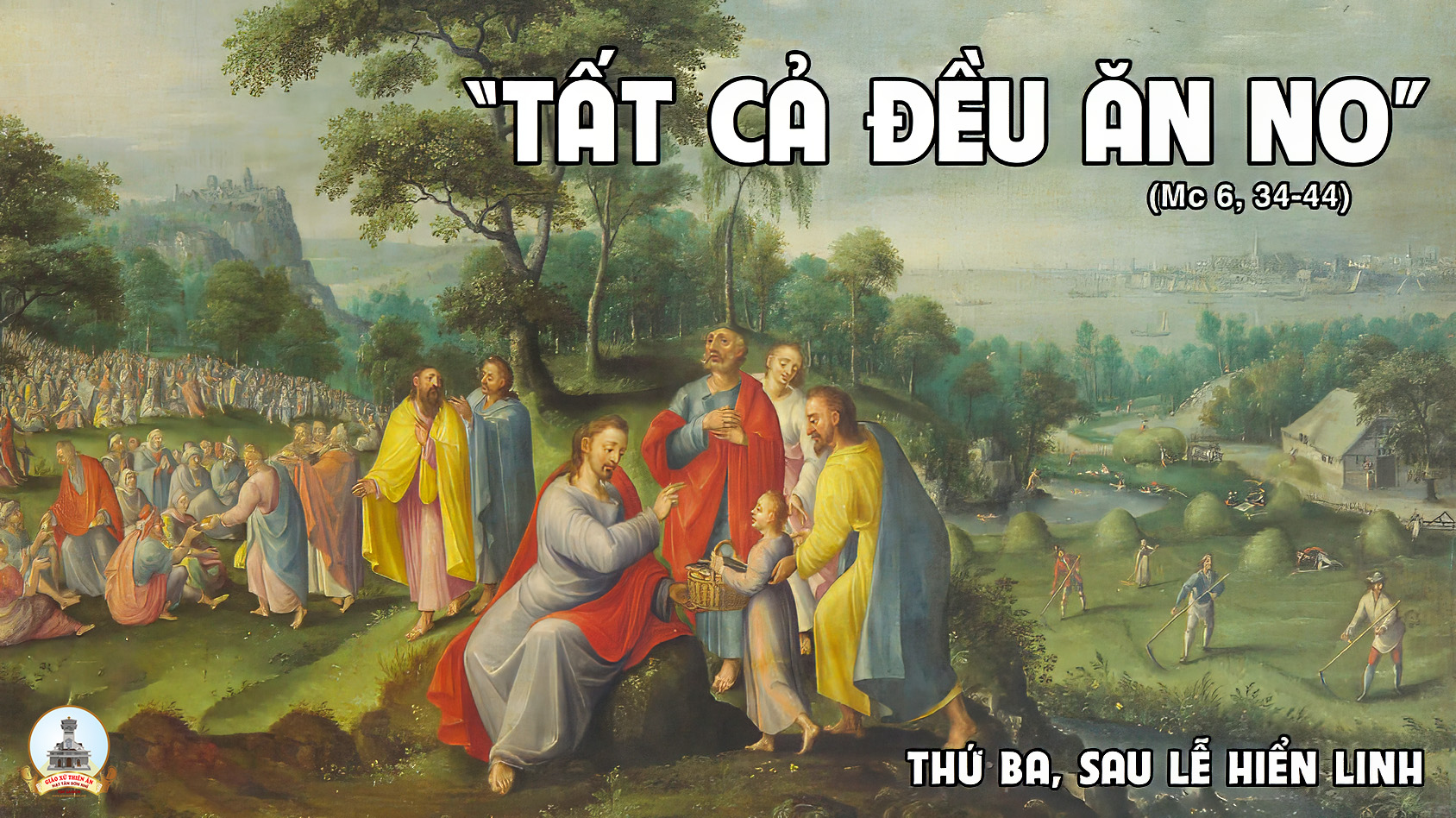 Bài đọc 1
Thiên Chúa là tình yêu.
Bài trích thư thứ nhất của thánh Gio-an tông đồ.
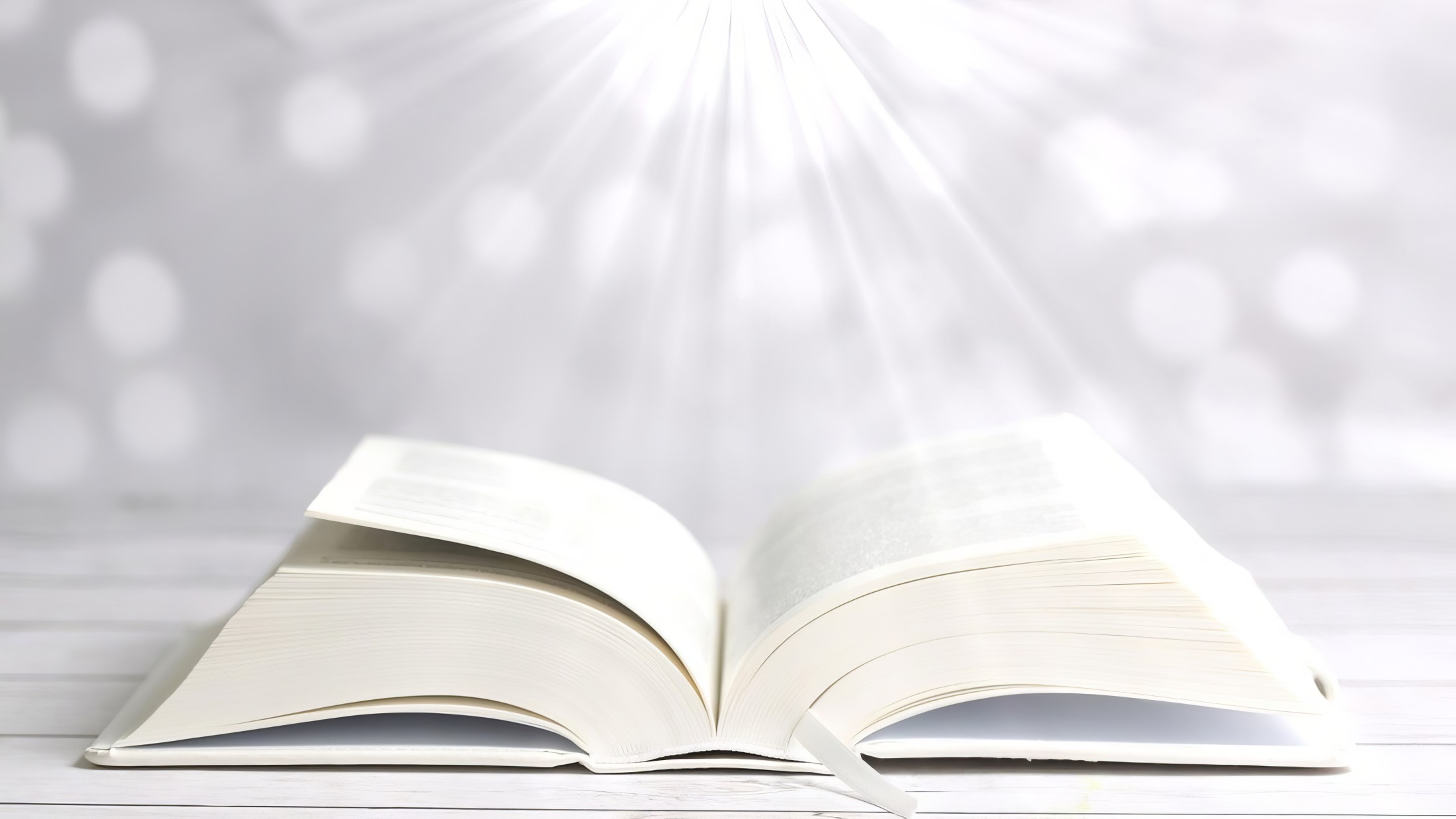 Lạy Chúa, muôn dân nước sẽ thờ lạy Ngài.
Đáp ca:
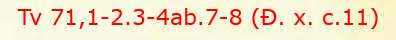 Alleluia-Alleluia.
Chúa đã sai tôi đi loan báo Tin Mừng cho kẻ nghèo hèn, công bố cho kẻ bị giam cầm biết họ được tha.
Alleluia.
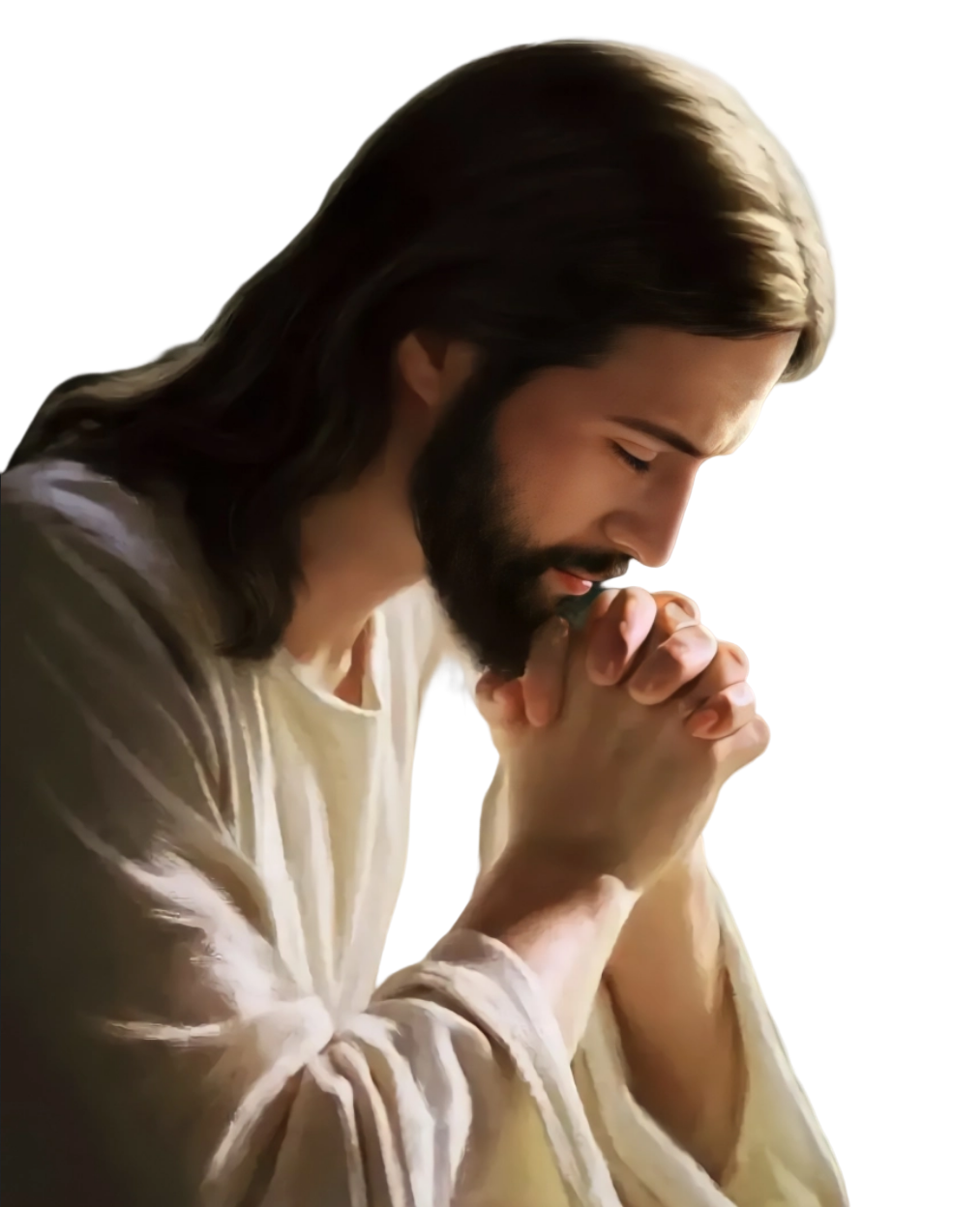 PHÚT THINH LẶNG
Ca Dâng Lễ
Tấm Lòng
Phanxicô
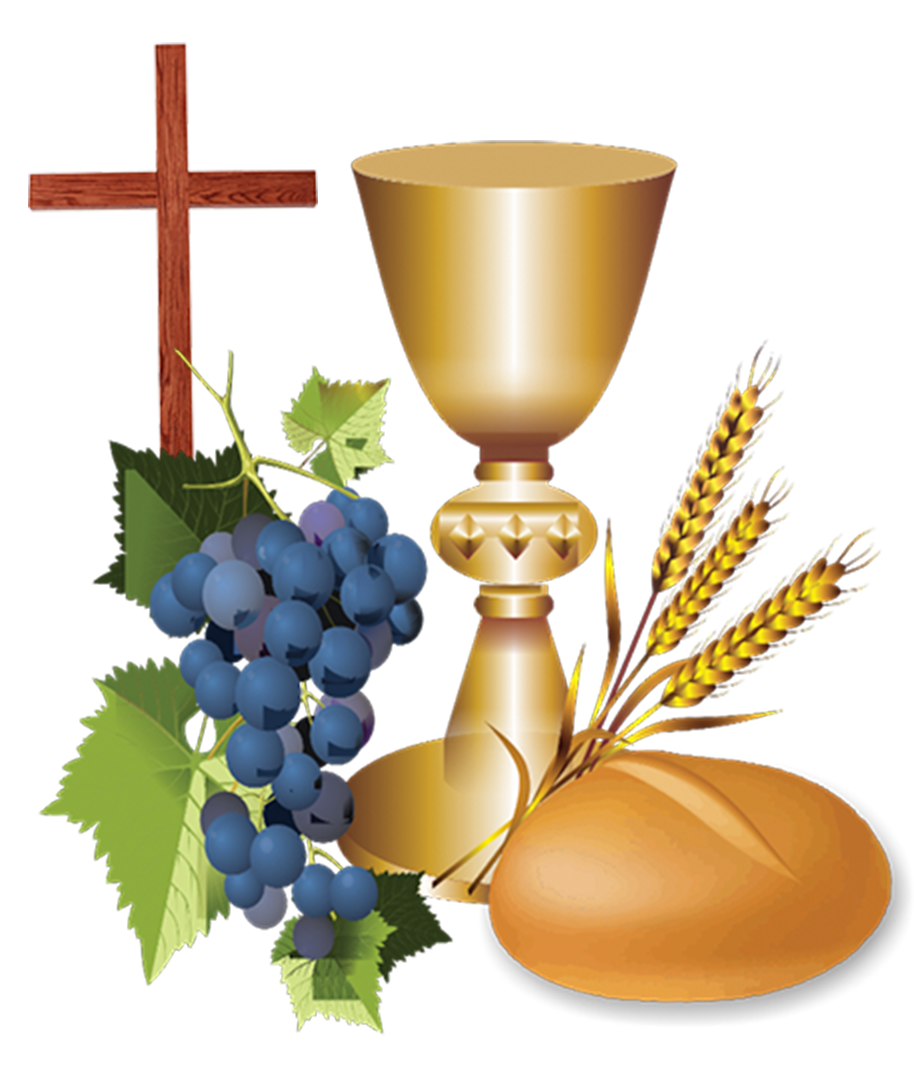 Tk1: Xin dâng Người đôi bàn tay này, ngày mưa nắng kiếp nhân sinh.
*** Xin dâng Người nặng gánh đôi vai cho đàn em bé nhỏ môi cười. Tìm thấy trong đời niềm hạnh phúc cho ngày mai.
Đk: Tấm bánh này chứa chan nỗi niềm là của lễ cuộc đời con dâng Ngài. Chén thánh này chất cả tâm tư. Tuy đơn nghèo nhưng mang trọn tình yêu.
Tk2: Xin dâng Người những ngày qua rồi, niềm vui lẫn với thương đau.
*** Xin dâng Người mộng ước tương lai, mong ngày mai sẽ thắm tươi màu. Và xin dâng người từng giây phút trong đời con.
Đk: Tấm bánh này chứa chan nỗi niềm là của lễ cuộc đời con dâng Ngài. Chén thánh này chất cả tâm tư. Tuy đơn nghèo nhưng mang trọn tình yêu.
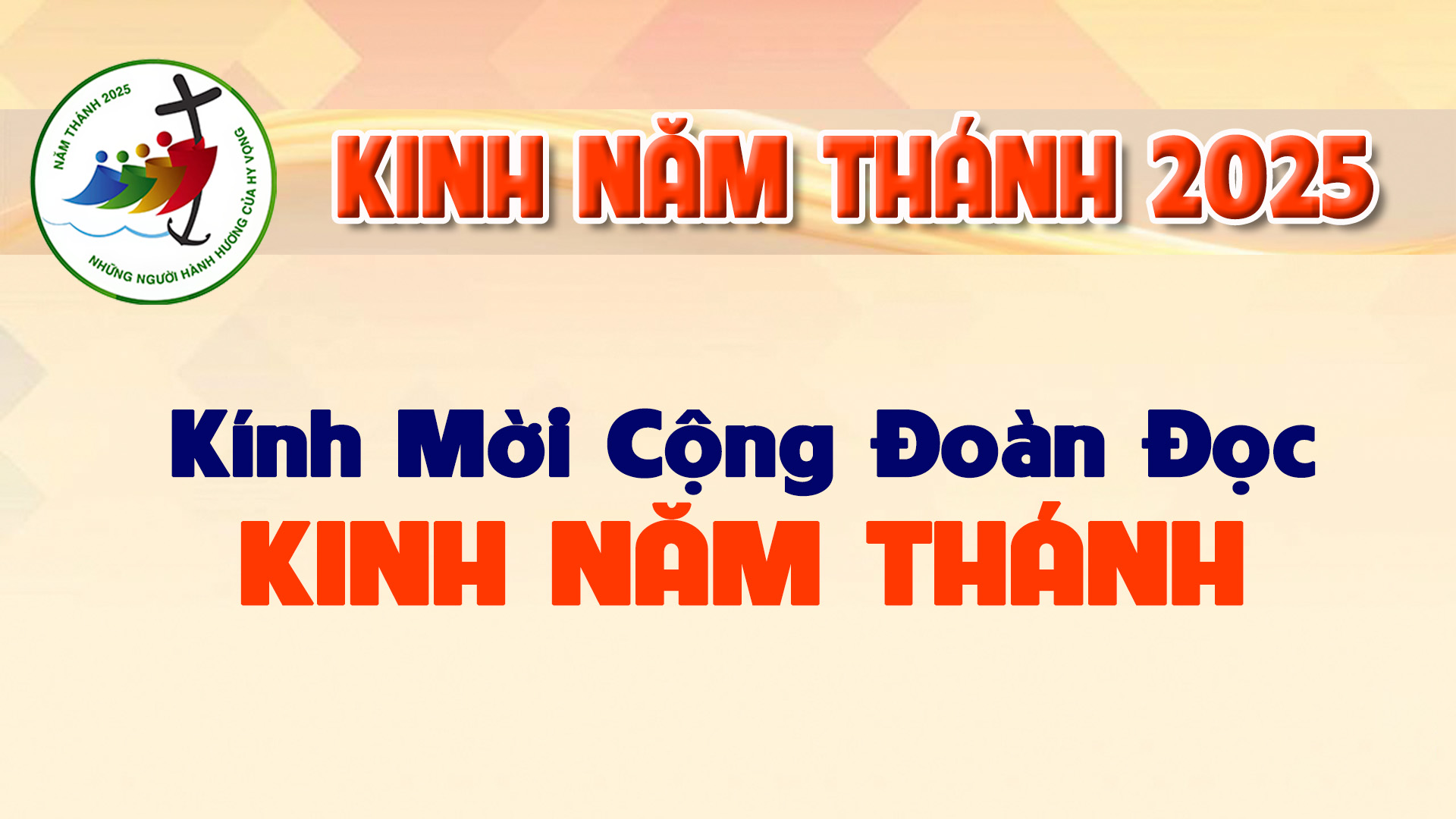 Lạy Cha trên trời/ Xin cho ơn đức tin mà Cha ban tặng chúng con/ trong Chúa Giêsu Kitô Con Cha/ và Anh của chúng con/ cùng ngọn lửa đức ái được thắp lên trong tâm hồn chúng con bởi Chúa Thánh Thần/
khơi dậy trong chúng con niềm hy vọng hồng phúc/ hướng về Nước Cha trị đến / Xin ân sủng Cha biến đổi chúng con/ thành những người miệt mài vun trồng hạt giống Tin Mừng/
Ước gì những hạt giống ấy/ biến đổi từ bên trong nhân loại và toàn thể vũ trụ này/ trong khi vững lòng mong đợi trời mới đất mới/ lúc mà quyền lực Sự Dữ sẽ bị đánh bại/ và vinh quang Cha sẽ chiếu sáng muôn đời/
Xin cho ân sủng của Năm Thánh này/ khơi dậy trong chúng con/ là Những Người Lữ Hành Hy Vọng/ niềm khao khát kho tàng ở trên trời/ đồng thời cũng làm lan tỏa trên khắp thế giới/
niềm vui và sự bình an của Đấng Cứu Chuộc chúng con/ Xin tôn vinh và ngợi khen Cha là Thiên Chúa chúng con/ Cha đáng chúc tụng mãi muôn đời. Amen.
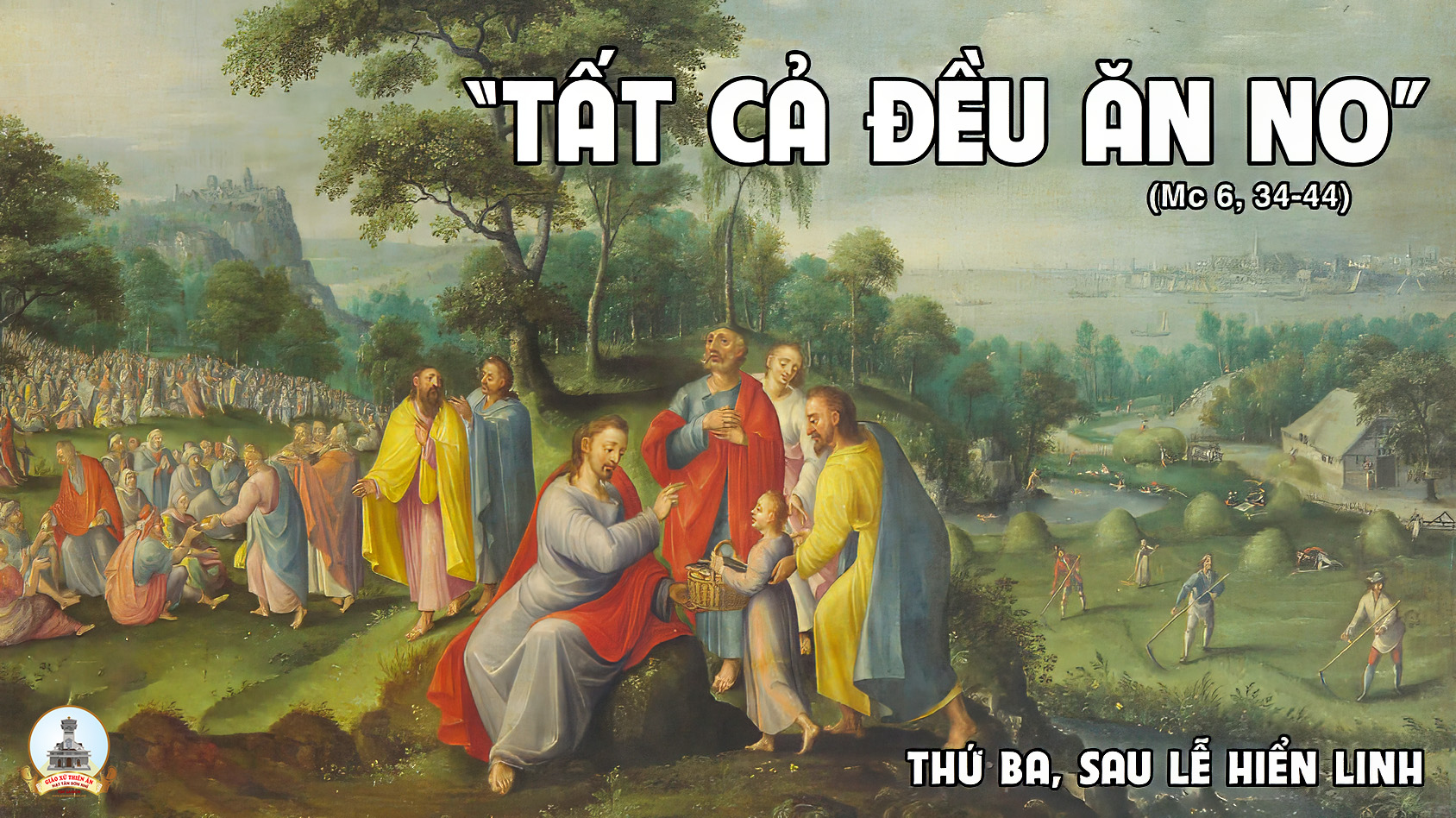 CA NGUYỆN HIỆP LỄÁnh Sáng Muôn DânGiang Tâm
Đk. Ánh sáng muôn dân đã toả chiếu khắp trên gian trần. Này Vị Cứu Tinh từ trời hiển vinh vì yêu chúng sinh Ngài đã hiển linh tỏ mình ra cho muôn dân. Hoan hỉ nào ta con cái một cha trong khắp gần xa chung tiếng hoà ca, cảm tạ Thiên Chúa chúng ta. Ánh Thánh Nhan Ngài xin toả chiếu sáng ngời trên chúng con!
Tk1. Từ phương Đông ba vị hiền vương, theo sao sáng dấn bước lên đường. Tìm về Đấng Cứu Tinh xa vượt dặm trường. Dâng tiến Chúa mộc dược, vàng quý, nhũ hương.
Đk. Ánh sáng muôn dân đã toả chiếu khắp trên gian trần. Này Vị Cứu Tinh từ trời hiển vinh vì yêu chúng sinh Ngài đã hiển linh tỏ mình ra cho muôn dân. Hoan hỉ nào ta con cái một cha trong khắp gần xa chung tiếng hoà ca, cảm tạ Thiên Chúa chúng ta. Ánh Thánh Nhan Ngài xin toả chiếu sáng ngời trên chúng con!
Tk2. Muôn dân hỡi, hãy ca ngợi Chúa! Ngàn dân ơi, hãy chúc tụng Ngài! Vì tình Chúa thương ta thật là mãnh liệt. Lòng thành tín của Ngài bền vững muôn năm.
Đk. Ánh sáng muôn dân đã toả chiếu khắp trên gian trần. Này Vị Cứu Tinh từ trời hiển vinh vì yêu chúng sinh Ngài đã hiển linh tỏ mình ra cho muôn dân. Hoan hỉ nào ta con cái một cha trong khắp gần xa chung tiếng hoà ca, cảm tạ Thiên Chúa chúng ta. Ánh Thánh Nhan Ngài xin toả chiếu sáng ngời trên chúng con!
Tk3. Này đây ánh sáng soi mọi nước, là vinh quang dân thánh của Ngài. Và này chính mắt con đã được ngắm nhìn ơn cứu rỗi diệu kì mà Chúa thương ban.
Đk. Ánh sáng muôn dân đã toả chiếu khắp trên gian trần. Này Vị Cứu Tinh từ trời hiển vinh vì yêu chúng sinh Ngài đã hiển linh tỏ mình ra cho muôn dân. Hoan hỉ nào ta con cái một cha trong khắp gần xa chung tiếng hoà ca, cảm tạ Thiên Chúa chúng ta. Ánh Thánh Nhan Ngài xin toả chiếu sáng ngời trên chúng con!
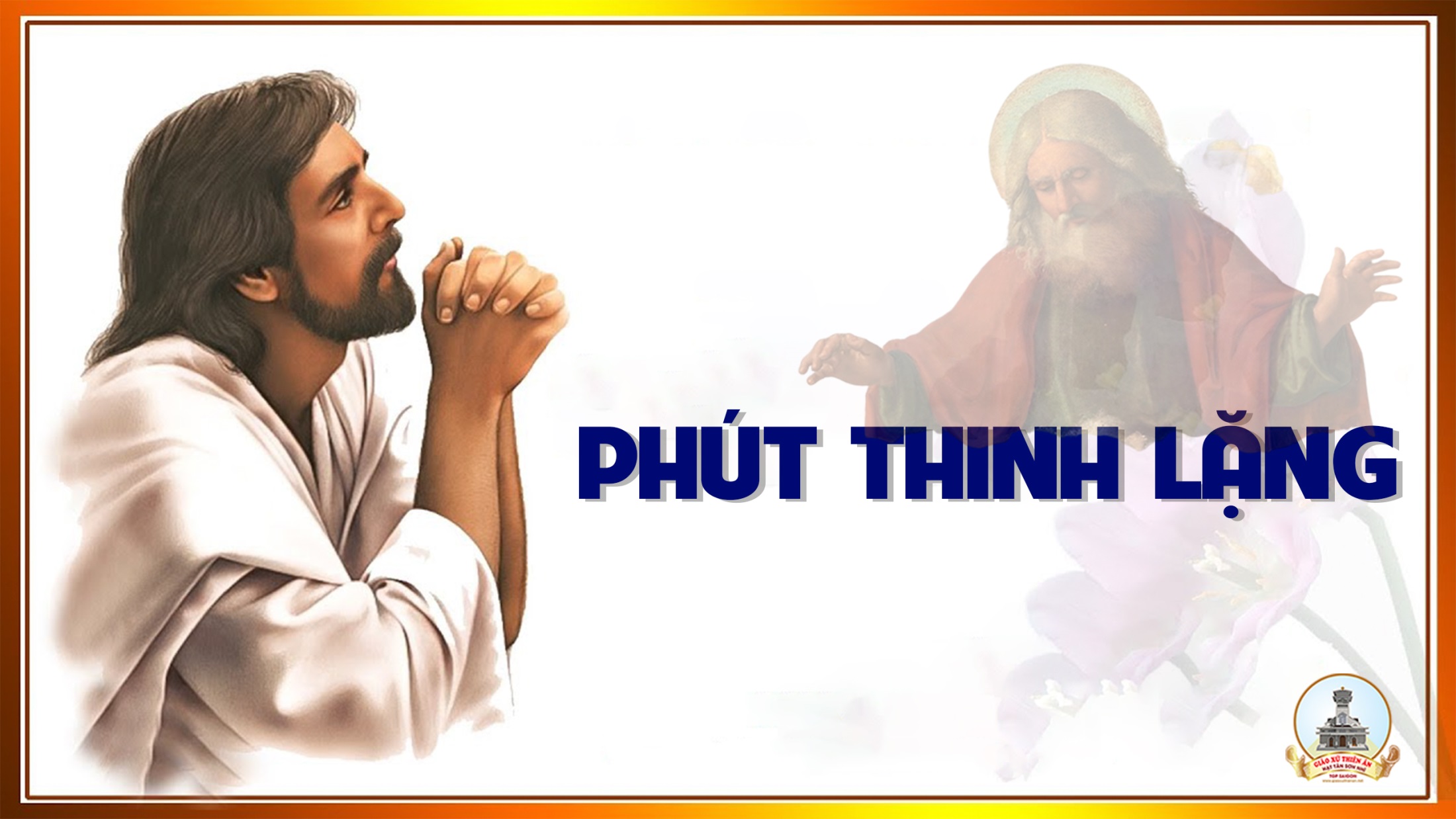 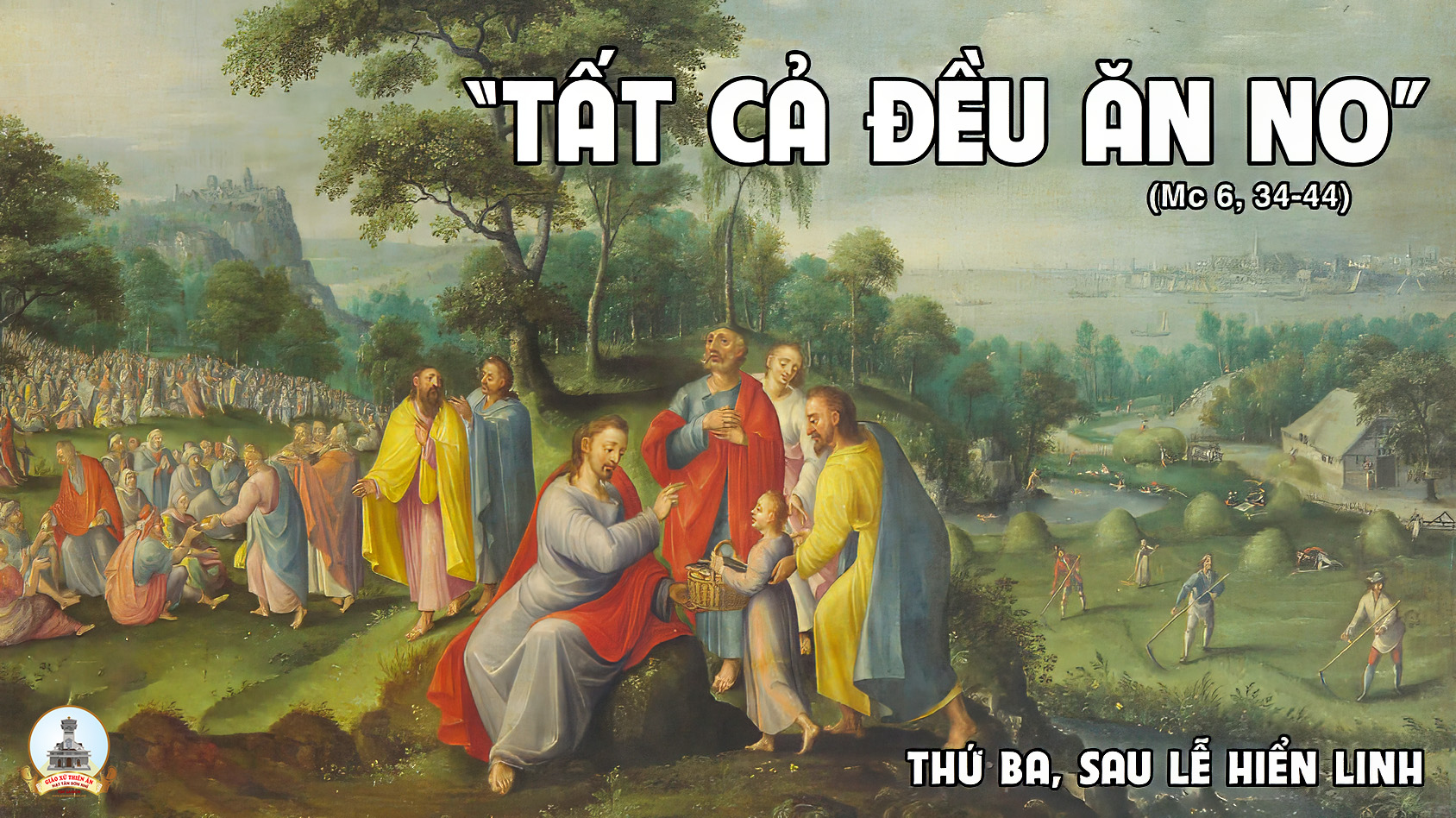 Ca Kết LễNguồn Cậy TrôngHoàng Vũ
Đk:  Mẹ ơi, bao người lạc bước lưu đày ngày tháng chơi vơi như thuyền nan giữa khơi. Đoàn con xin Mẹ, Mẹ hãy thương tình dìu dắt con thơ qua hiểm nguy cõi đời.
Tk: Mẹ nguồn cậy trông chưa thấy ai xin Mẹ về không. Hỡi Mẹ Thiên Chúa xin hãy lắng nghe con nài van.
*** Mẹ nguồn an vui ôi Nữ Trinh là  nguồn an vui. Hết tình kêu khấn con tin chắc Mẹ thương nhận lời.
Đk: Mẹ ơi, bao người lạc bước lưu đày ngày tháng chơi vơi như thuyền nan giữa khơi. Đoàn con xin Mẹ, Mẹ hãy thương tình dìu dắt con thơ qua hiểm nguy cõi đời.
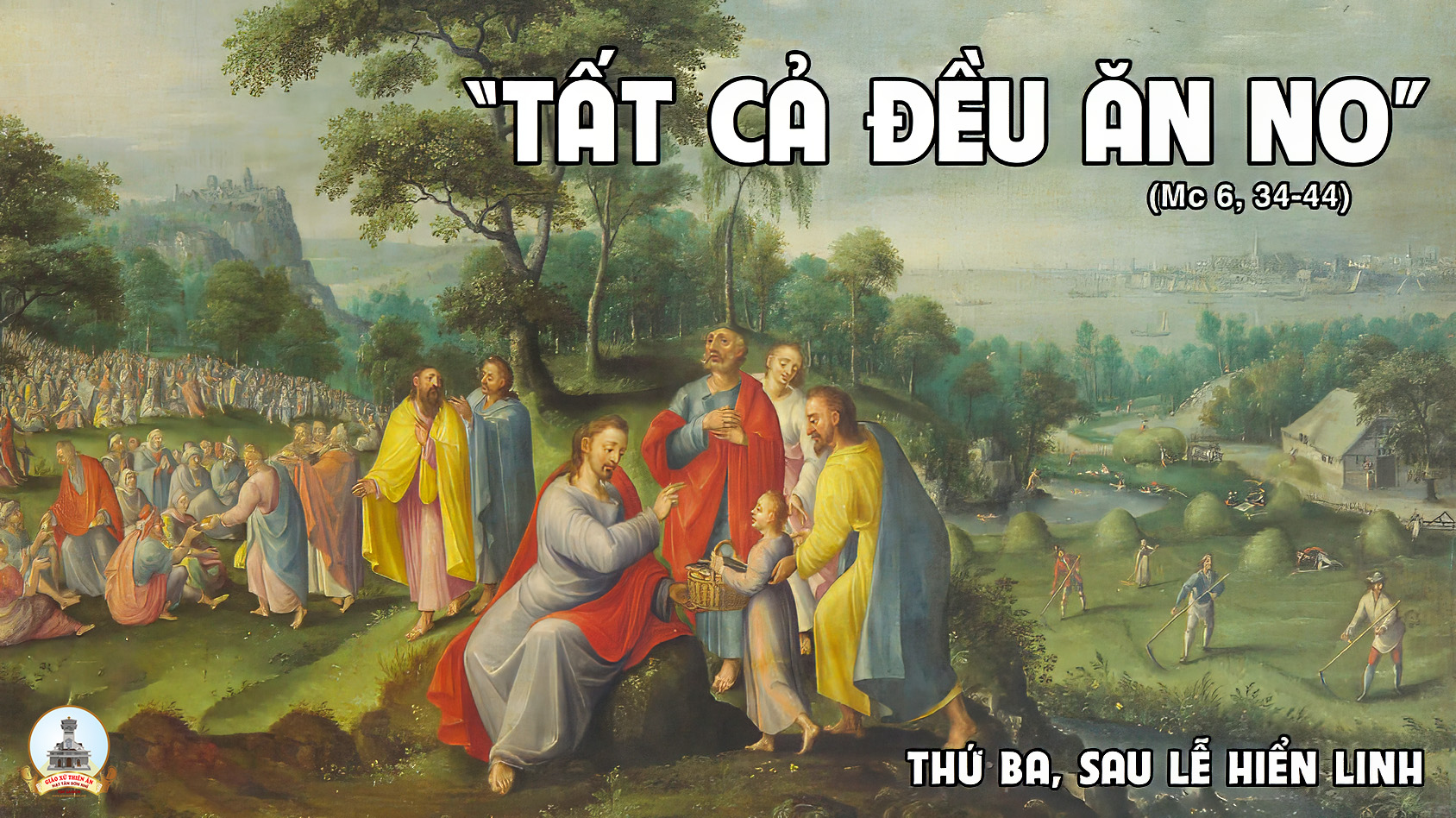